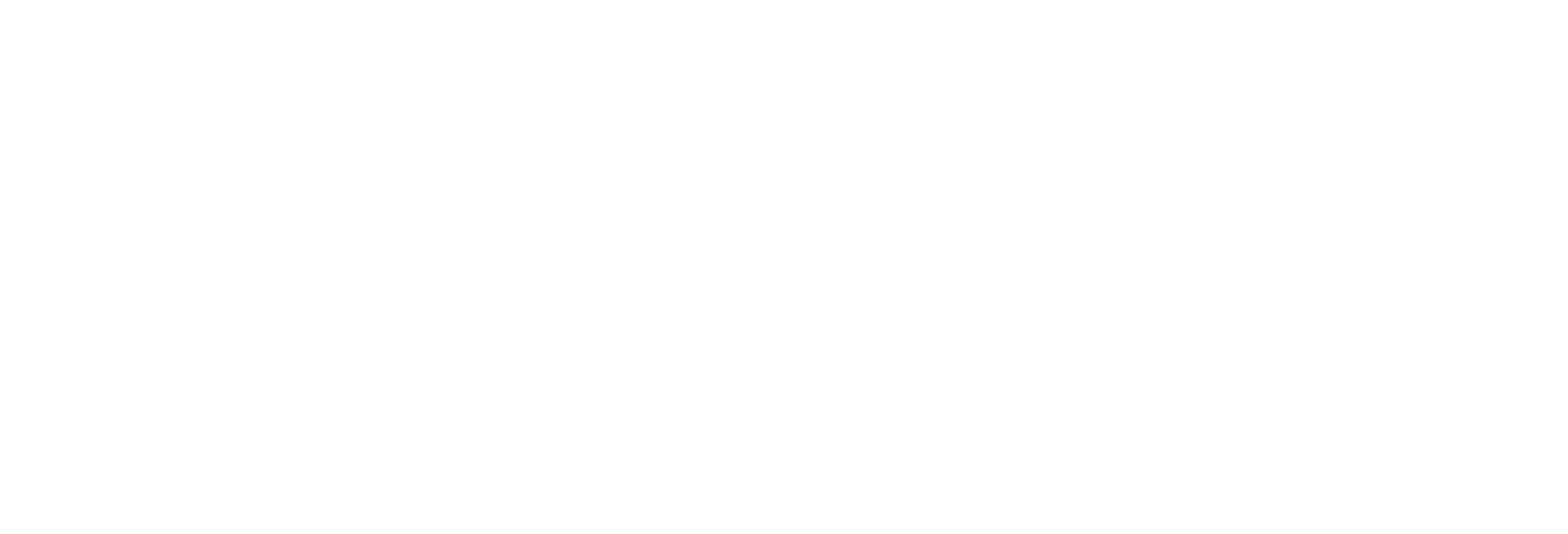 Bienvenidos al
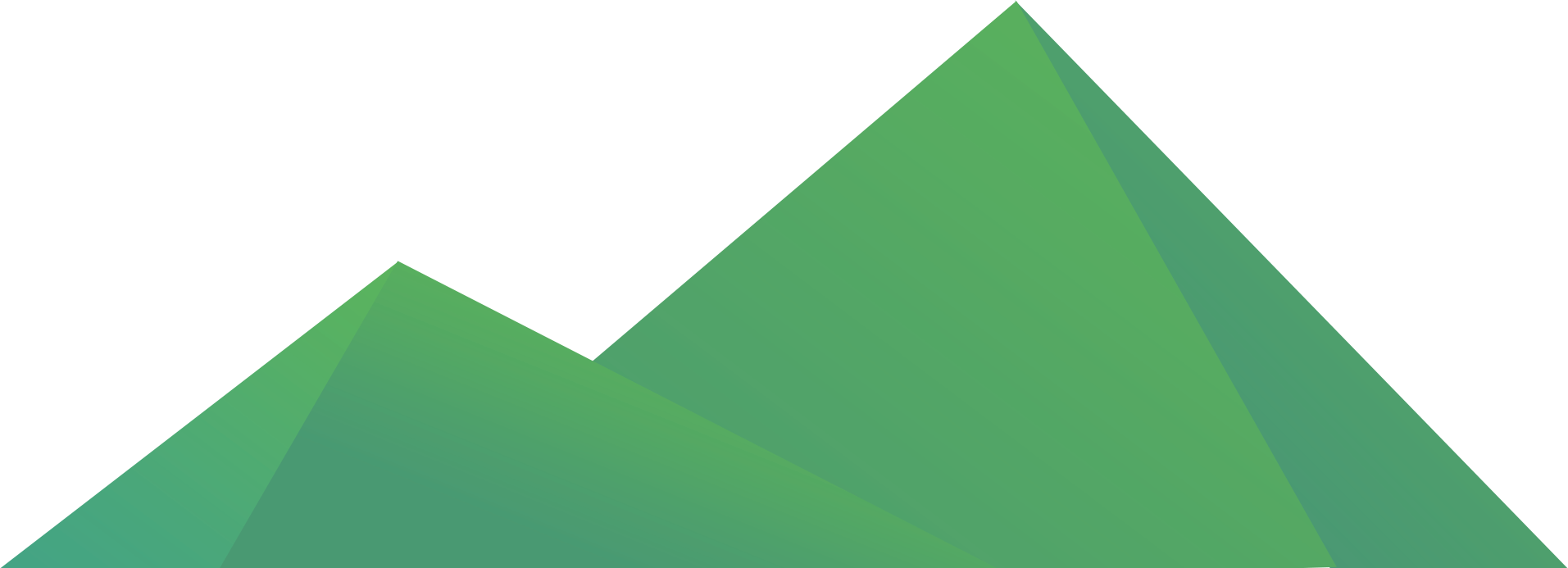 VISIÓN
Visión es la actual comprensión del futuro que Dios prefiere para una congregación que ha sido establecida por el liderazgo y es posesión de los miembros.
VISIÓN
Visión es la actual comprensión del futuro que Dios prefiere para una congregación que ha sido establecida por el liderazgo y es posesión de los miembros.
RELACIONES
Relaciones se refiere a las actividades que incluyen a las personas en la vida de la iglesia, como evangelismo, extensión, asimilación, y discipulado.
VISIÓN
Visión es la actual comprensión del futuro que Dios prefiere para una congregación que ha sido establecida por el liderazgo y es posesión de los miembros.
RELACIONES
Relaciones se refiere a las actividades que incluyen a las personas en la vida de la iglesia, como evangelismo, extensión, asimilación, y discipulado.

PROGRAMAS
Programas son los esfuerzos funcionales de proveer proyectos, ministerios, servicios, actividades, y adiestramiento a las personas conectadas a la congregación.
VISIÓN
Visión es la actual comprensión del futuro que Dios prefiere para una congregación que ha sido establecida por el liderazgo y es posesión de los miembros.
RELACIONES
Relaciones se refiere a las actividades que incluyen a las personas en la vida de la iglesia, como evangelismo, extensión, asimilación, y discipulado.

PROGRAMAS
Programas son los esfuerzos funcionales de proveer proyectos, ministerios, servicios, actividades, y adiestramiento a las personas conectadas a la congregación.
ADMINISTRACIÓN
Administración se refiere a los sistemas y a las estructuras que operan para asegurar el cumplimiento de la visión y la implementación de relaciones y programas. Incluye la administración de recursos, las operaciones diarias y, sobre todo, la eficiencia.
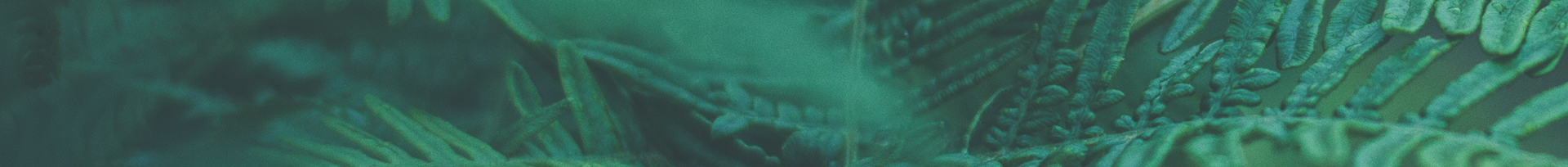 Las etapas de vida de una iglesia
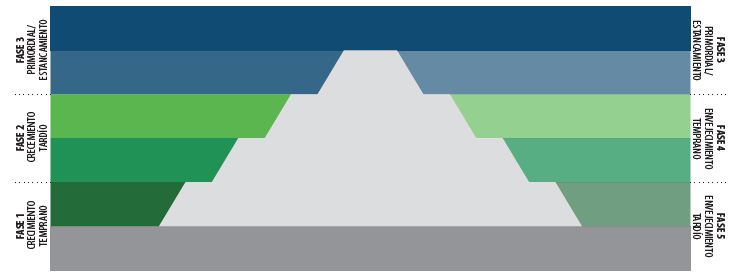 Nacimiento (Vrpa)
V – Visión
R – Relaciones
P – Programas
A – Administración
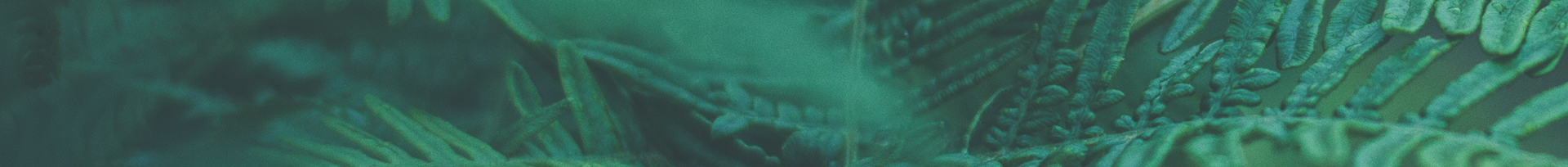 Las etapas de vida de una iglesia
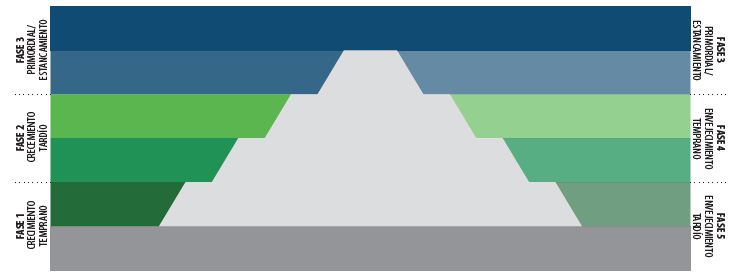 Infancia (VRpa)
Nacimiento (Vrpa)
V – Visión
R – Relaciones
P – Programas
A – Administración
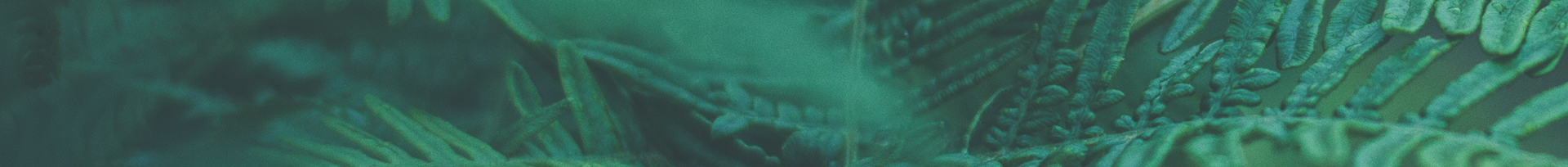 Las etapas de vida de una iglesia
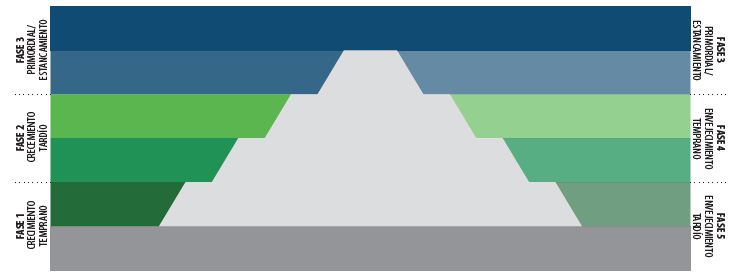 Niñez (VrPa)
Infancia (VRpa)
Nacimiento (Vrpa)
V – Visión
R – Relaciones
P – Programas
A – Administración
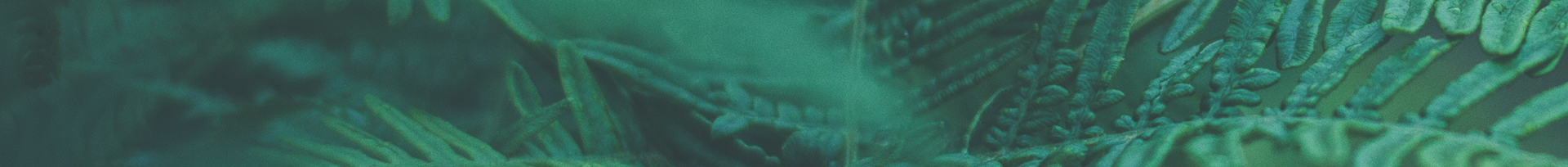 Las etapas de vida de una iglesia
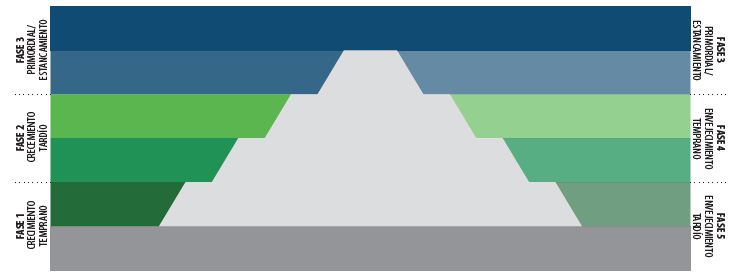 Adolescencia (VRPa)
Niñez (VrPa)
Infancia (VRpa)
Nacimiento (Vrpa)
V – Visión
R – Relaciones
P – Programas
A – Administración
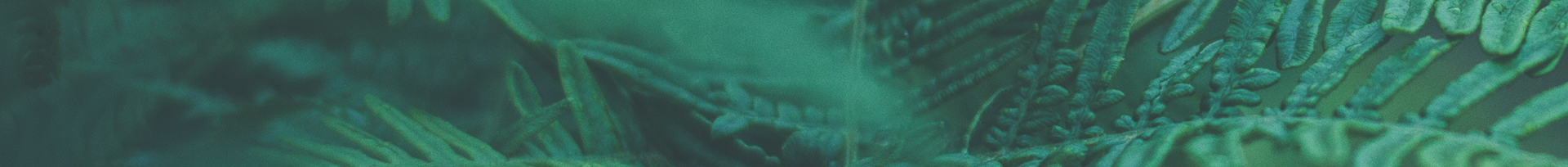 Las etapas de vida de una iglesia
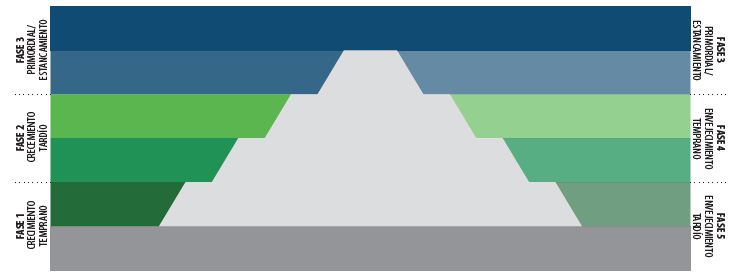 El Adulto (VRPA)
Adolescencia (VRPa)
Niñez (VrPa)
Infancia (VRpa)
Nacimiento (Vrpa)
V – Visión
R – Relaciones
P – Programas
A – Administración
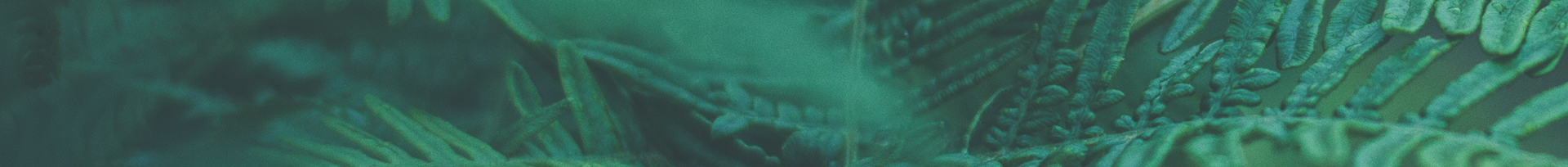 Las etapas de vida de una iglesia
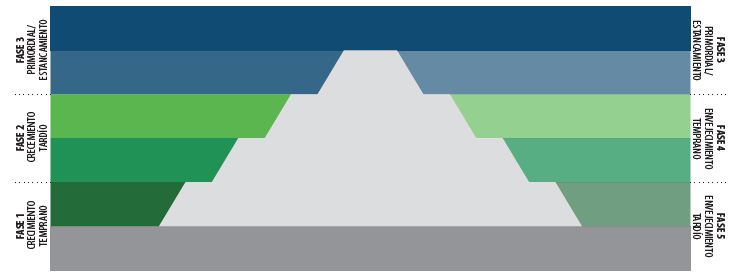 Primordial/Estancamiento
El Adulto (VRPA)
Adolescencia (VRPa)
Niñez (VrPa)
Infancia (VRpa)
Nacimiento (Vrpa)
V – Visión
R – Relaciones
P – Programas
A – Administración
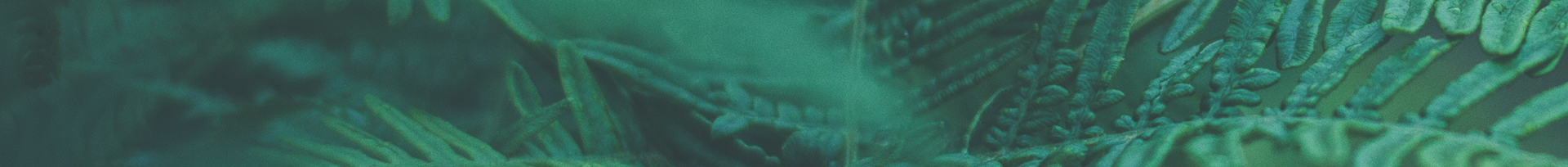 Las etapas de vida de una iglesia
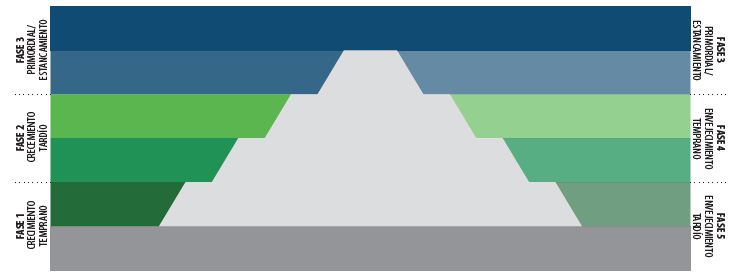 Primordial/Estancamiento
El Adulto (VRPA)
Madurez (vRPA)
Adolescencia (VRPa)
Niñez (VrPa)
Infancia (VRpa)
Nacimiento (Vrpa)
V – Visión
R – Relaciones
P – Programas
A – Administración
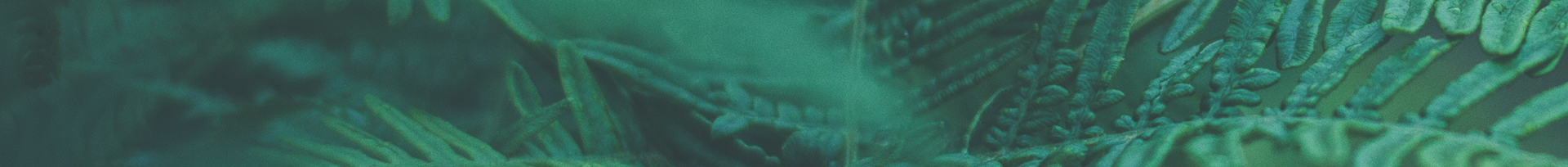 Las etapas de vida de una iglesia
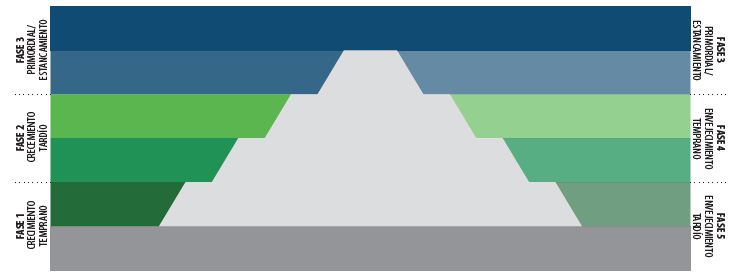 Primordial/Estancamiento
El Adulto (VRPA)
Madurez (vRPA)
Adolescencia (VRPa)
Nido vacío (vRpA)
Niñez (VrPa)
Infancia (VRpa)
Nacimiento (Vrpa)
V – Visión
R – Relaciones
P – Programas
A – Administración
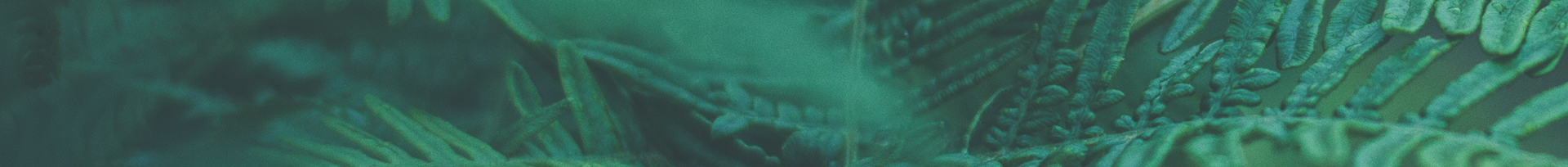 Las etapas de vida de una iglesia
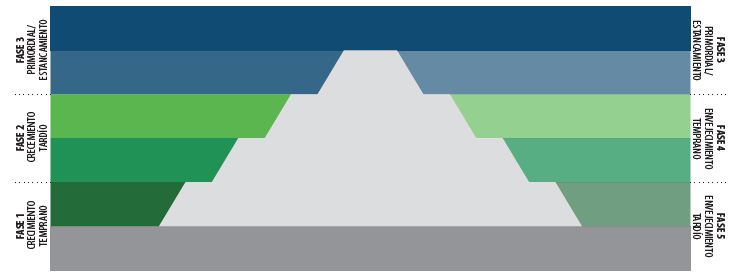 Primordial/Estancamiento
El Adulto (VRPA)
Madurez (vRPA)
Adolescencia (VRPa)
Nido vacío (vRpA)
Jubilación (vrPA)
Niñez (VrPa)
Infancia (VRpa)
Nacimiento (Vrpa)
V – Visión
R – Relaciones
P – Programas
A – Administración
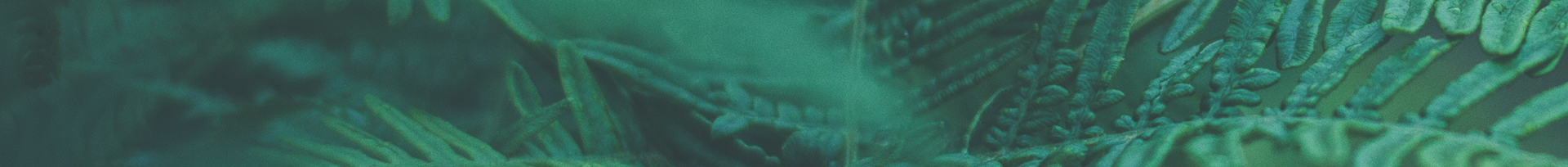 Las etapas de vida de una iglesia
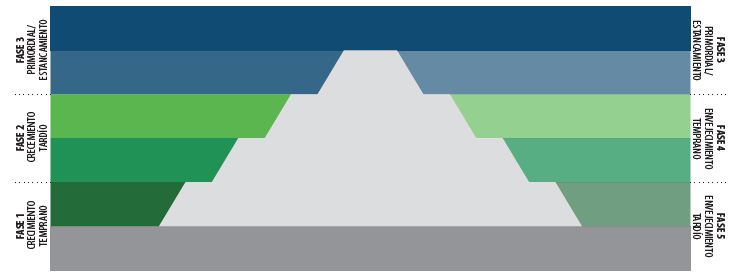 Primordial/Estancamiento
El Adulto (VRPA)
Madurez (vRPA)
Adolescencia (VRPa)
Nido vacío (vRpA)
Jubilación (vrPA)
Niñez (VrPa)
Ancianidad (vrpA)
Infancia (VRpa)
Nacimiento (Vrpa)
V – Visión
R – Relaciones
P – Programas
A – Administración
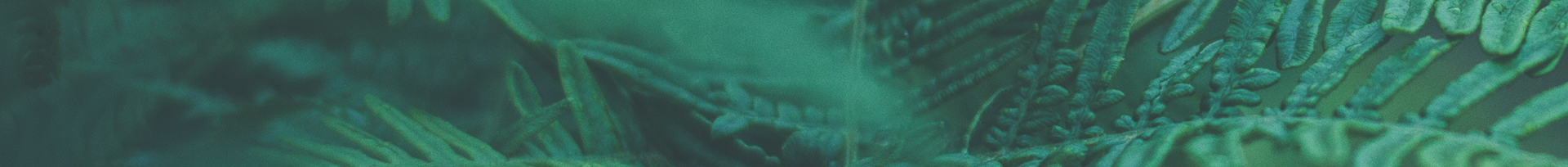 Las etapas de vida de una iglesia
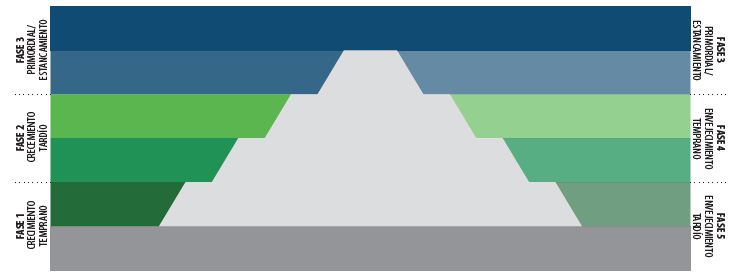 Primordial/Estancamiento
El Adulto (VRPA)
Madurez (vRPA)
Adolescencia (VRPa)
Nido vacío (vRpA)
Jubilación (vrPA)
Niñez (VrPa)
Ancianidad (vrpA)
Infancia (VRpa)
Nacimiento (Vrpa)
Muerte (---a)
V – Visión
R – Relaciones
P – Programas
A – Administración
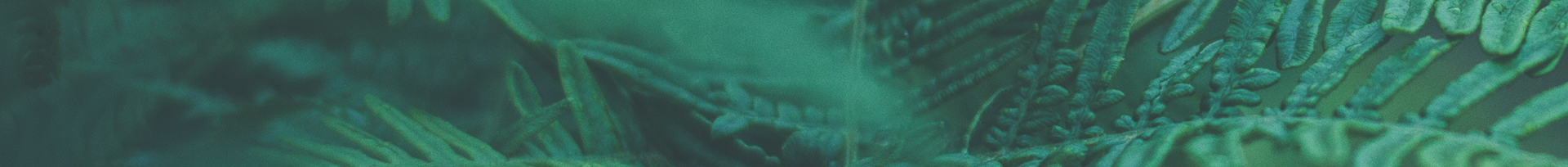 Las etapas de vida de una iglesia
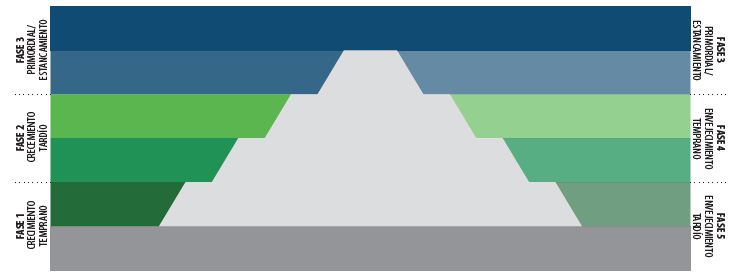 Primordial/Estancamiento
El Adulto (VRPA)
Madurez (vRPA)
Adolescencia (VRPa)
Nido vacío (vRpA)
Jubilación (vrPA)
Niñez (VrPa)
Ancianidad (vrpA)
Infancia (VRpa)
Nacimiento (Vrpa)
Muerte (---a)
V – Visión
R – Relaciones
P – Programas
A – Administración
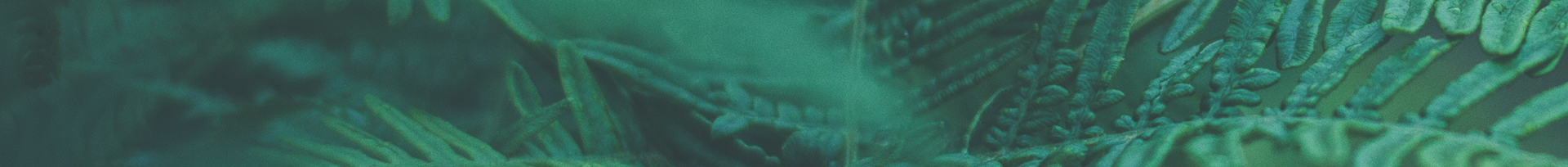 Las etapas de la vida de una iglesia
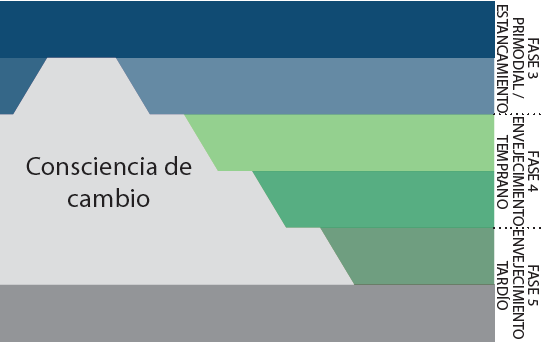 Presentación de la visión
La presentación de la vision es anterior a los programas
La necesidad del 
proceso de cambio
La necesidad de evaluación externa
Las etapas de la vida de una iglesia
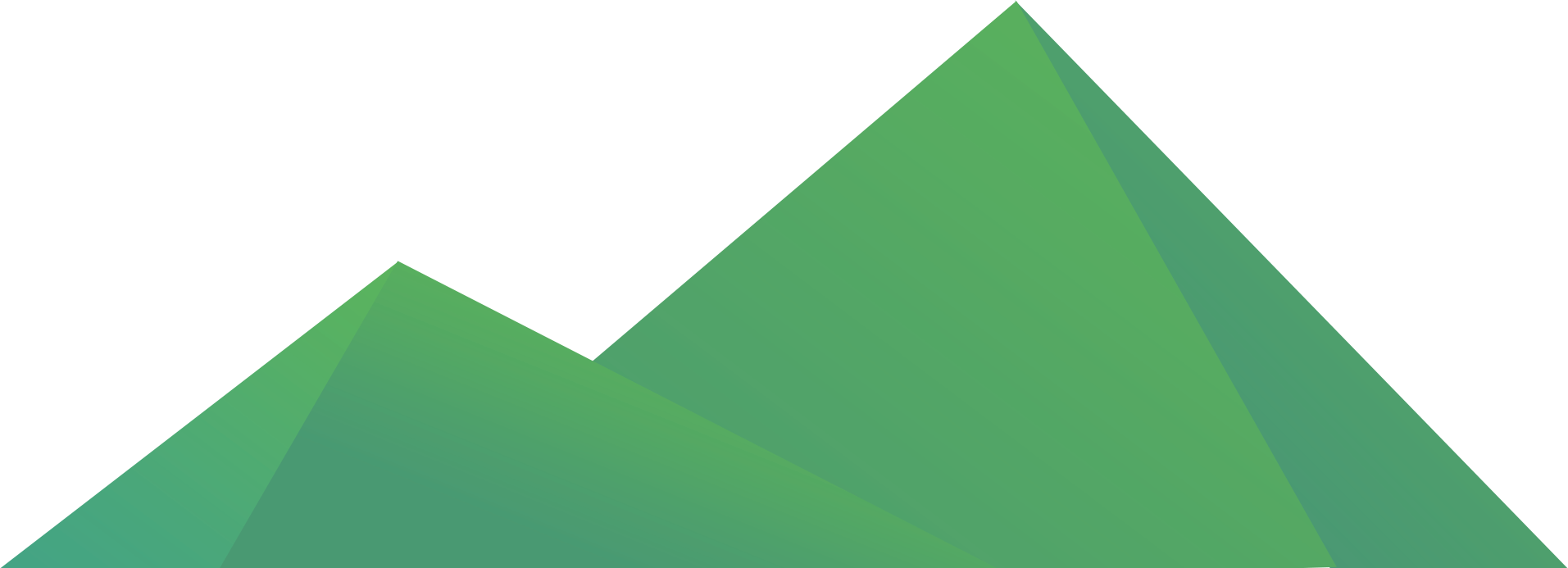 Usted está AQUÍ
Las etapas de la vida de una iglesia
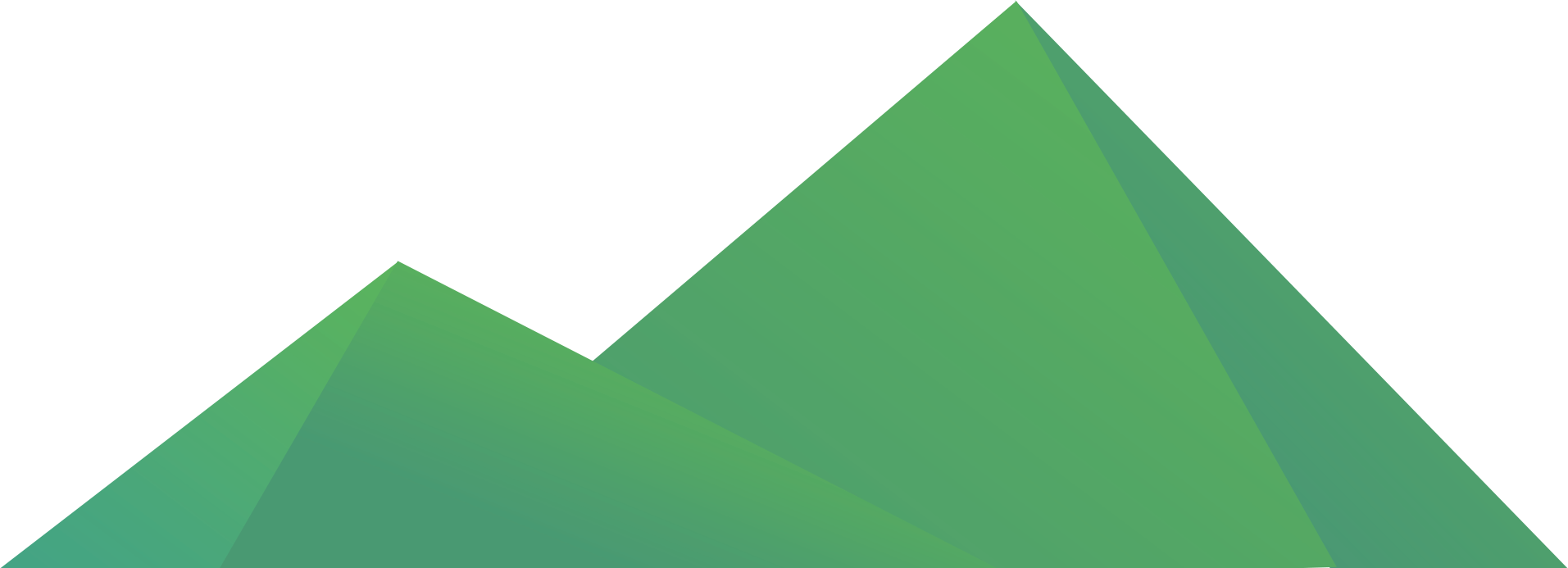 Su llamado es 
a llegar ALLÁ
Usted está AQUÍ
Las etapas de la vida de una iglesia
Salto de Fe
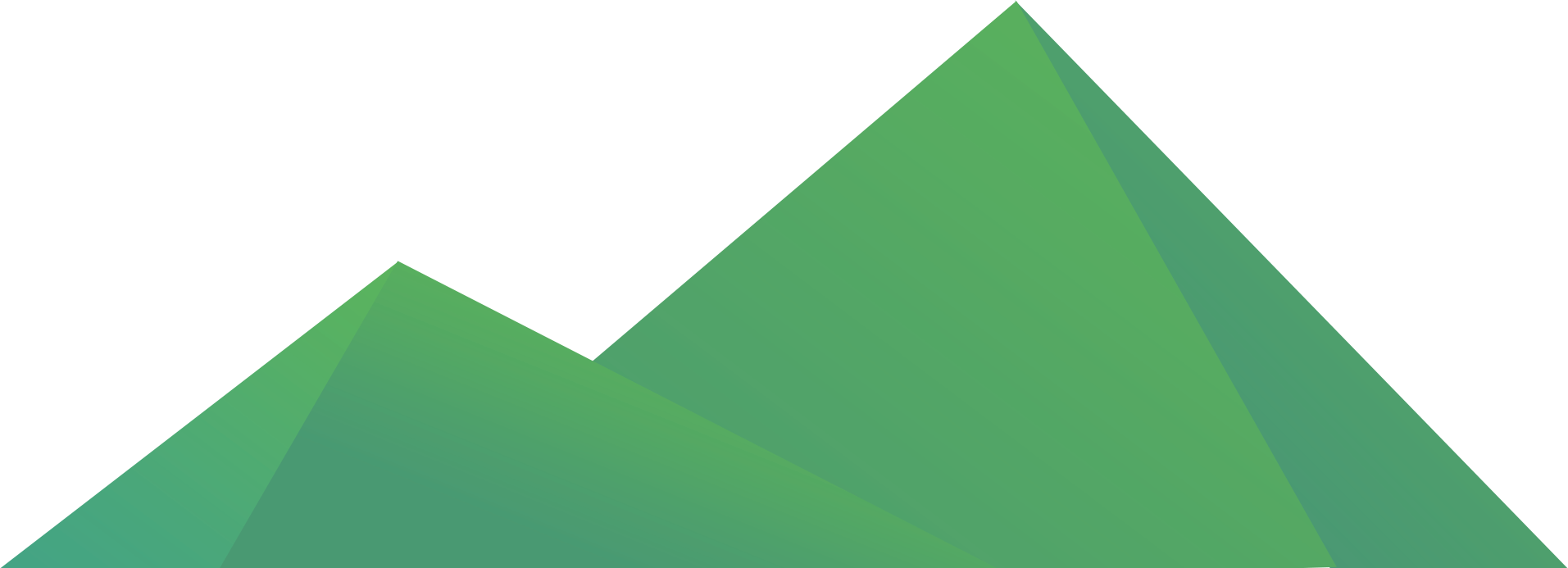 Su llamado es 
a llegar ALLÁ
Usted está AQUÍ
Las etapas de la vida de una iglesia
Salto de Fe
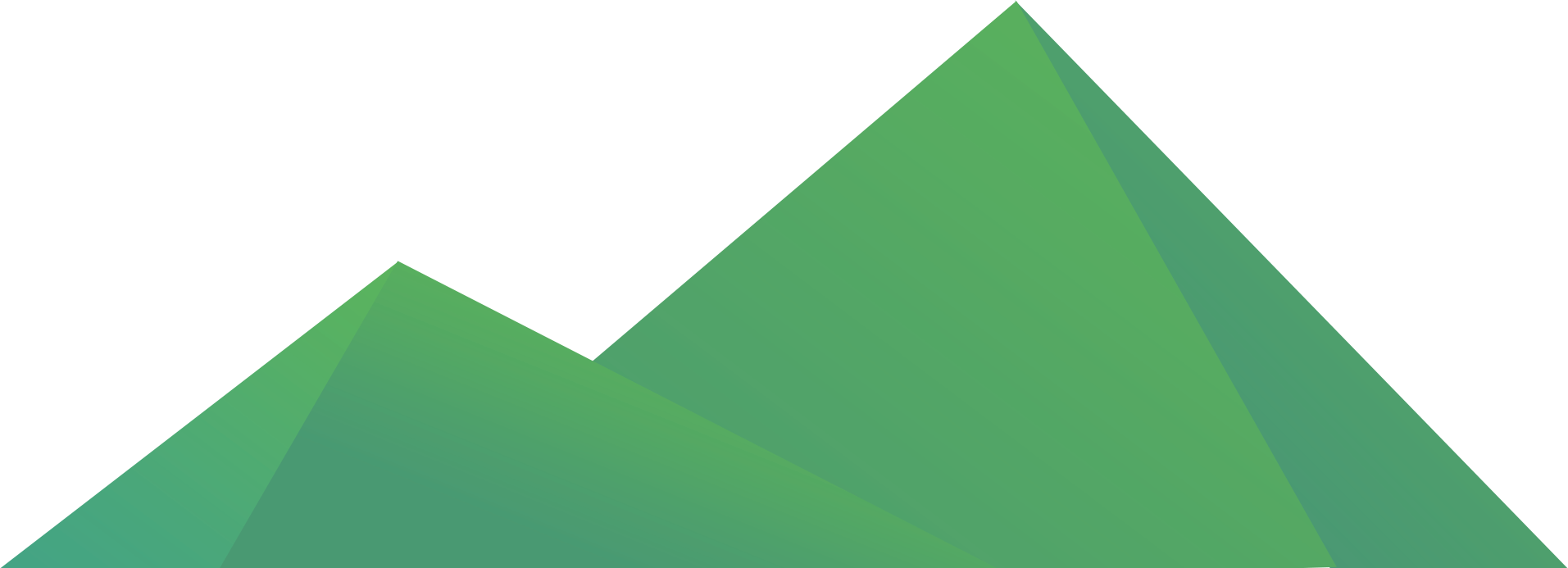 Puente de esperanza
Su llamado es 
a llegar ALLÁ
Usted está AQUÍ
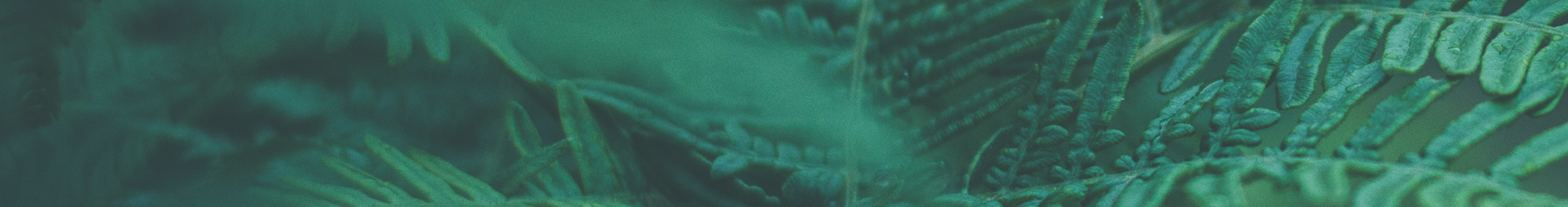 3 PASOS PARA INICIAR EL CAMBIO
Explore la verdadera urgencia.
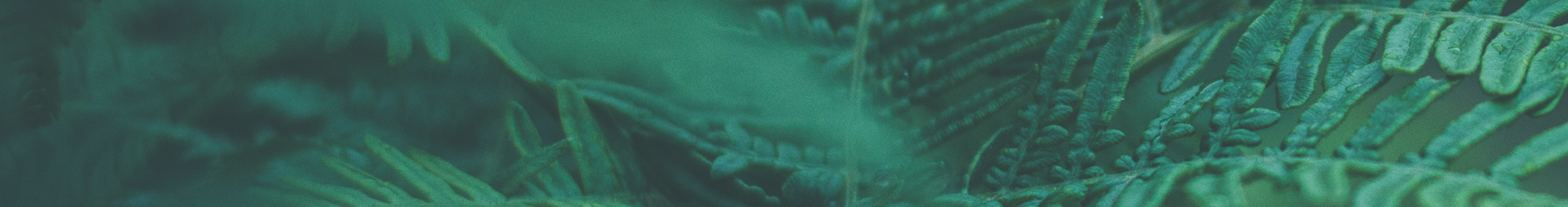 3 PASOS PARA INICIAR EL CAMBIO
Explore la verdadera urgencia.
Misión es mejor que la supervivencia.
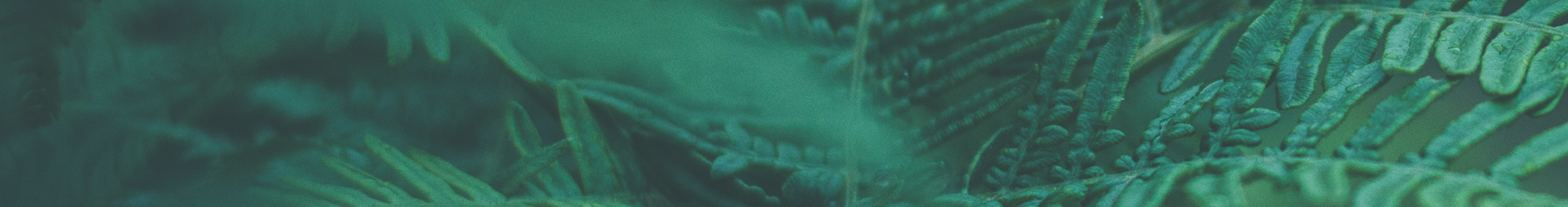 3 PASOS PARA INICIAR EL CAMBIO
Explore la verdadera urgencia.
Misión es mejor que la supervivencia.
Su fervor por la urgencia es la única 	razón más poderoso de que su equipo   		acepte el cambio.
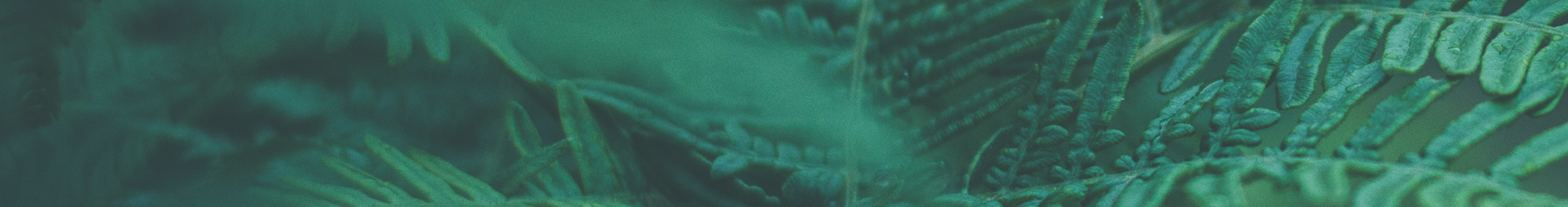 3 PASOS PARA INICIAR EL CAMBIO
Explore la verdadera urgencia.
Misión es mejor que la supervivencia.
Su fervor por la urgencia es la única 	razón más poderoso de que su equipo   		acepte el cambio.

Organice el equipo adecuado.
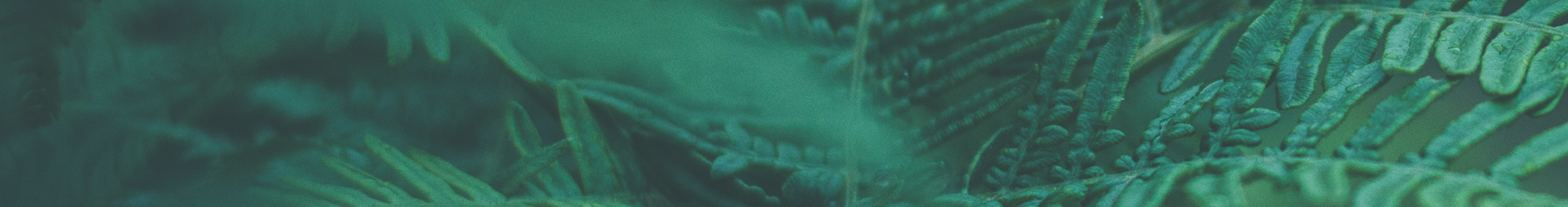 3 PASOS PARA INICIAR EL CAMBIO
Explore la verdadera urgencia.
Misión es mejor que la supervivencia.
Su fervor por la urgencia es la única 	razón más poderoso de que su equipo   		acepte el cambio.

Organice el equipo adecuado. 
Personas que preocupen, suenen, crean, piensen
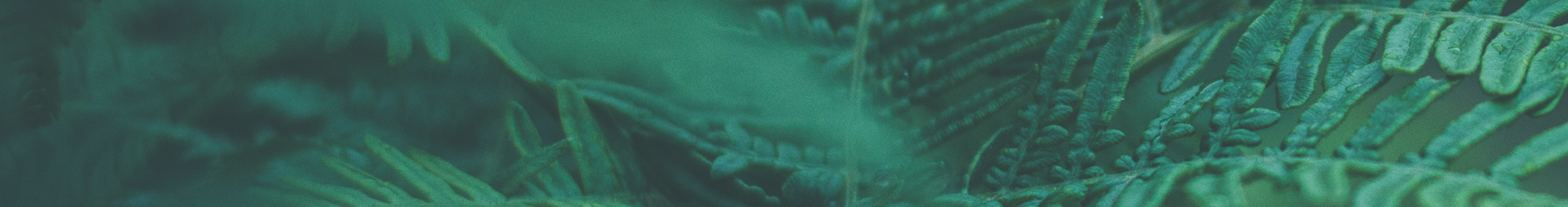 3 PASOS PARA INICIAR EL CAMBIO
Haga las mejores preguntas.
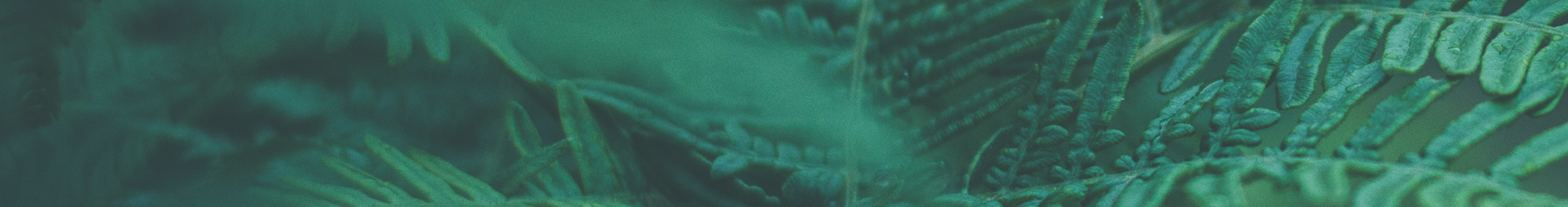 3 PASOS PARA INICIAR EL CAMBIO
Haga las mejores preguntas.
¿Cual es nuestra visión?
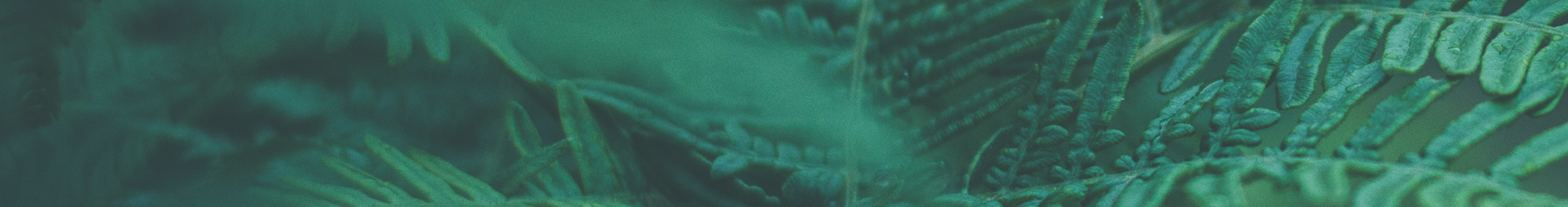 3 PASOS PARA INICIAR EL CAMBIO
Haga las mejores preguntas.
¿Cual es nuestra visión?
¿Cual deben ser nuestras prioridades para que cumplamos nuestro visión?
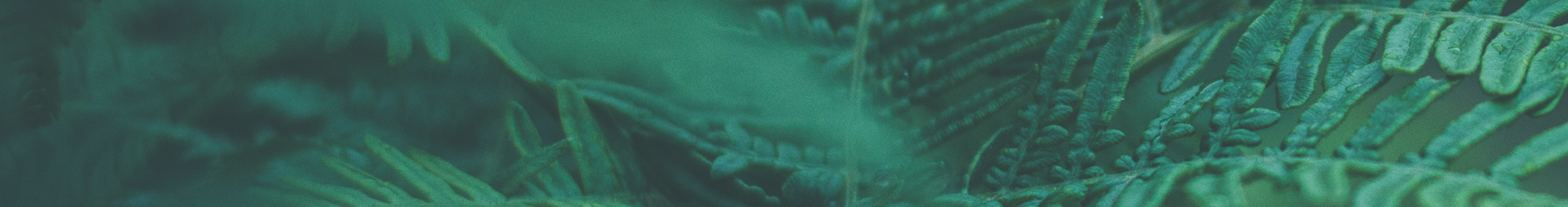 3 PASOS PARA INICIAR EL CAMBIO
Haga las mejores preguntas.
¿Cual es nuestra visión?
¿Cual deben ser nuestras prioridades para que cumplamos nuestro visión?
¿Cual pasos daremos para cumplir nuestra 	visión?
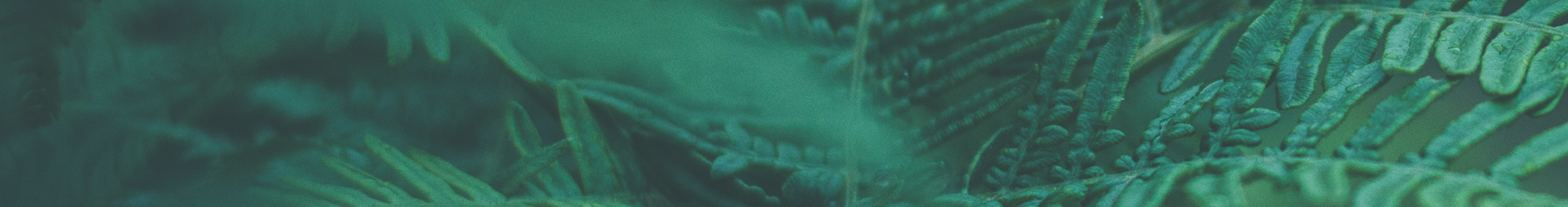 3 PASOS PARA INICIAR EL CAMBIO
Haga las mejores preguntas.
¿Cual es nuestra visión?
¿Cual deben ser nuestras prioridades para que cumplamos nuestro visión?
¿Cual pasos daremos para cumplir nuestra 	visión?
¿Que debemos continuar haciendo?
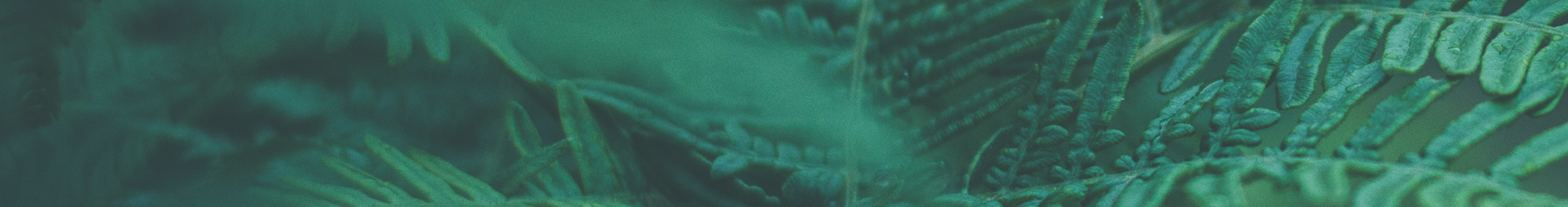 3 PASOS PARA INICIAR EL CAMBIO
Haga las mejores preguntas.
¿Cual es nuestra visión?
¿Cual deben ser nuestras prioridades para que cumplamos nuestro visión?
¿Cual pasos daremos para cumplir nuestra 	visión?
¿Que debemos continuar haciendo?
¿Que debemos hacer de otra manera?
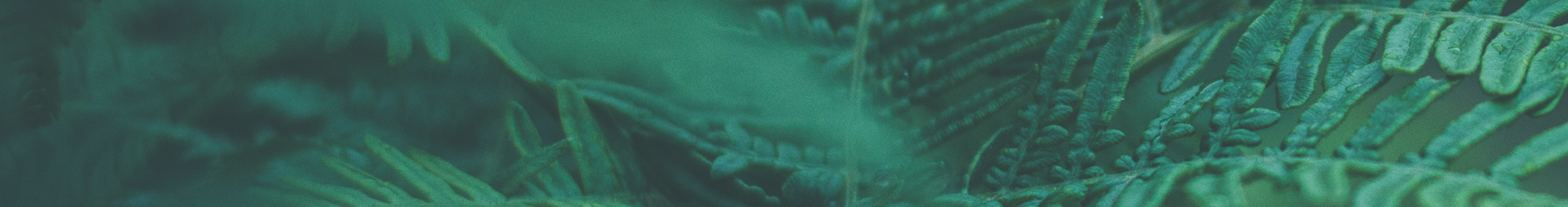 3 PASOS PARA INICIAR EL CAMBIO
Haga las mejores preguntas.
¿Cual es nuestra visión?
¿Cual deben ser nuestras prioridades para que cumplamos nuestro visión?
¿Cual pasos daremos para cumplir nuestra 	visión?
¿Que debemos continuar haciendo?
¿Que debemos hacer de otra manera?
¿Que debemos dejar de hacer?
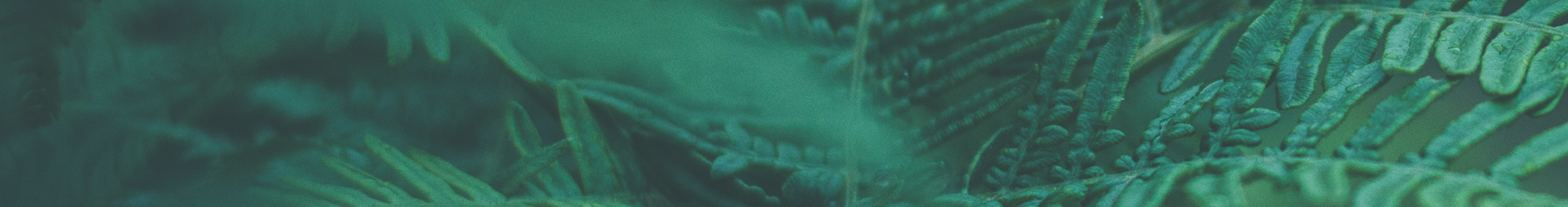 3 PASOS PARA INICIAR EL CAMBIO
Haga las mejores preguntas.
¿Cual es nuestra visión?
¿Cual deben ser nuestras prioridades para que cumplamos nuestro visión?
¿Cual pasos daremos para cumplir nuestra 	visión?
¿Que debemos continuar haciendo?
¿Que debemos hacer de otra manera?
¿Que debemos dejar de hacer? 
¿Cuando comenzaremos?
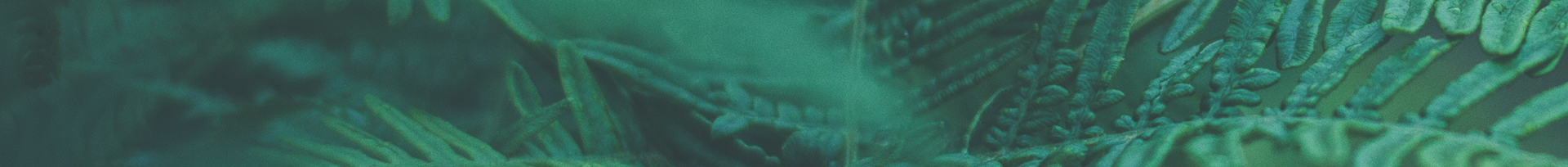 CINCO NIVELES DE LIDERAZGO
NIVEL 1: POSICIÓN
DERECHOS
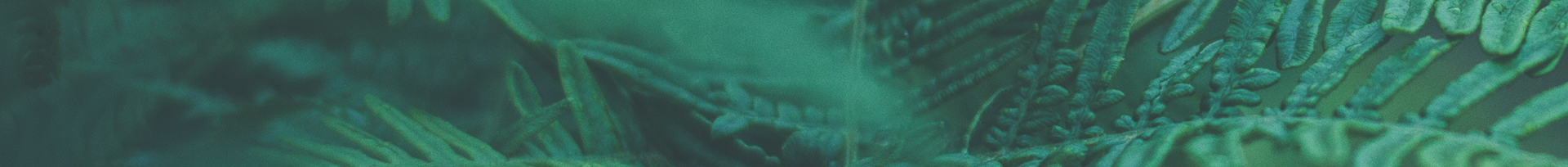 CINCO NIVELES DE LIDERAZGO
NIVEL 2: PERMISO
RELACIONES
NIVEL 1: POSICIÓN
DERECHOS
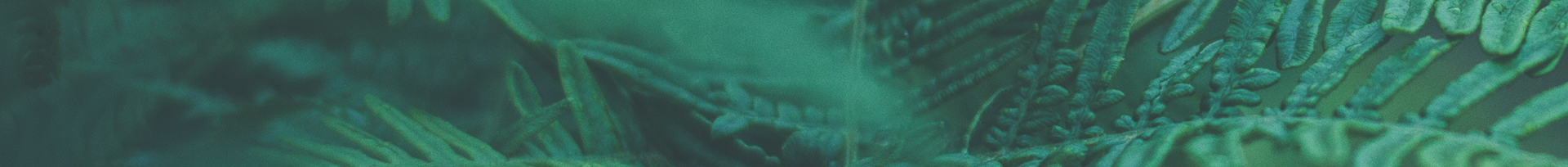 CINCO NIVELES DE LIDERAZGO
NIVEL 3: PRODUCCIÓN
RESULTADOS
NIVEL 2: PERMISO
RELACIONES
NIVEL 1: POSICIÓN
DERECHOS
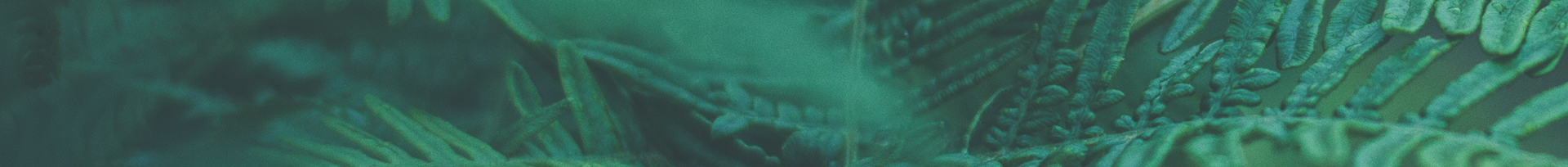 CINCO NIVELES DE LIDERAZGO
NIVEL 4: DESAROLLO DE LA GENTE
REPRODUCCIÓN
NIVEL 3: PRODUCCIÓN
RESULTADOS
NIVEL 2: PERMISO
RELACIONES
NIVEL 1: POSICIÓN
DERECHOS
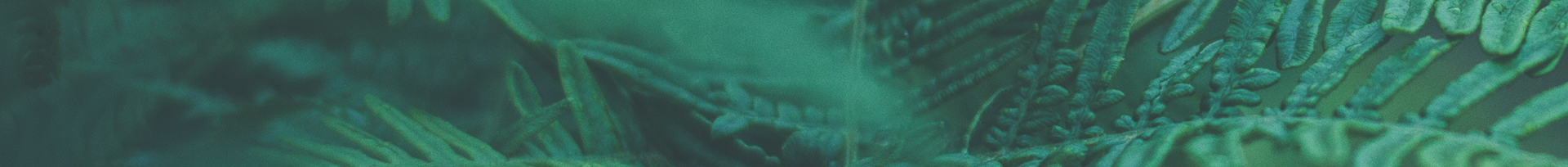 CINCO NIVELES DE LIDERAZGO
NIVEL 5: PERSONALIDAD
RESPETO
NIVEL 4: DESAROLLO DE LA GENTE
REPRODUCCIÓN
NIVEL 3: PRODUCCIÓN
RESULTADOS
NIVEL 2: PERMISO
RELACIONES
NIVEL 1: POSICIÓN
DERECHOS
Sesión del pastor y cónyuge
Como orientar el cambio en la iglesia
1
RETIRO
Prioridades y toma de decisiones
Sesión del pastor y su equipo
Evaluación de la realidad actual
1
RETIRO
¿Por qué existimos?
Misión
¿Dónde vamos?
Visión
Sesión del pastor y cónyuge
2
Como enfrentar el conflicto
RETIRO
Conviérase en el jugador adecuado para el equipo
Sesión del pastor y su equipo
2
¿Cuando debe ser nuestra conducta?
Valores esenciales
RETIRO
Sesión del pastor y cónyuge
3
Comunicación intencionada
RETIRO
Muestra del calendario de predicación
Sesión del pastor y su equipo
¿Cómo llegaremos?
Plan estratégico
3
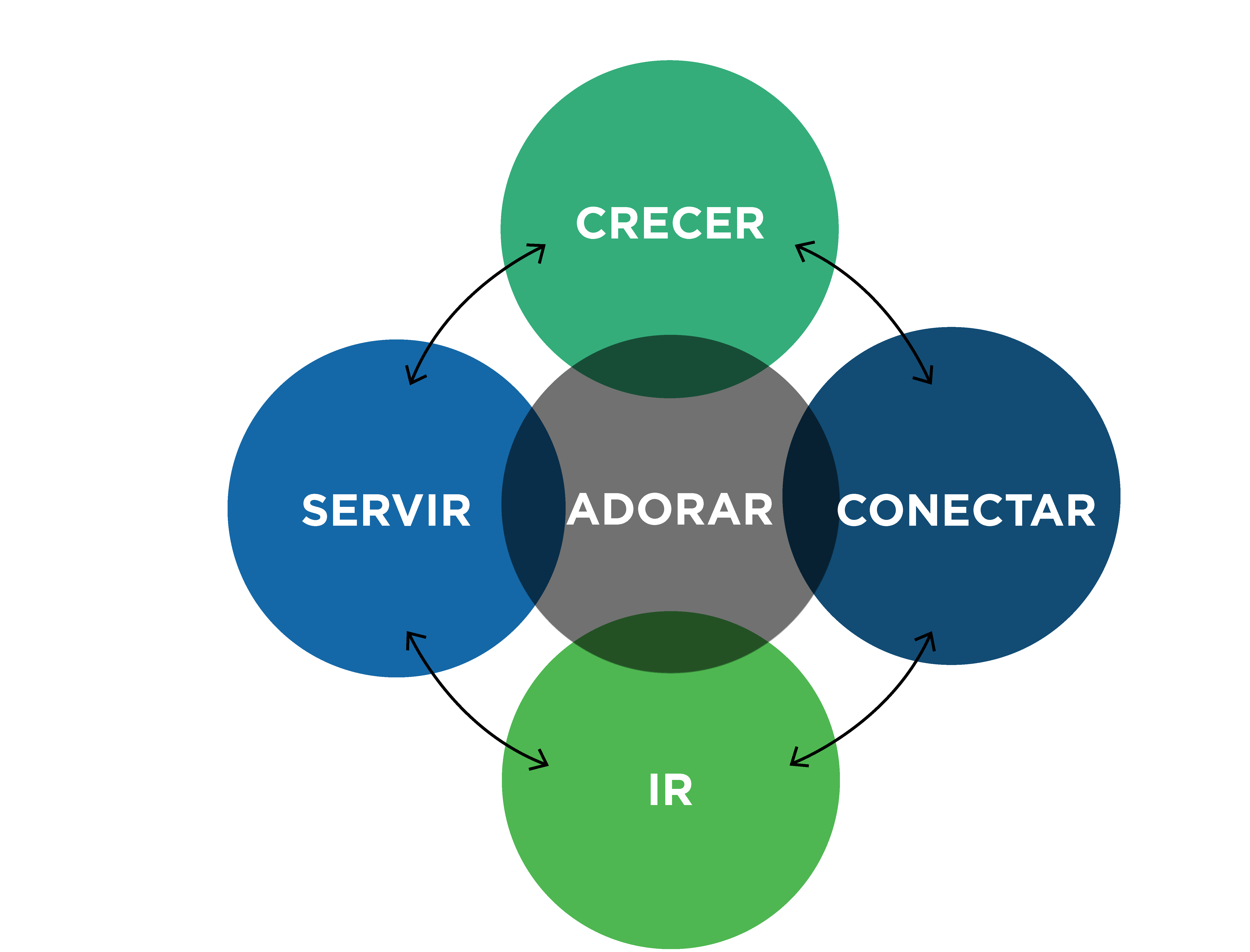 RETIRO
Sesión del pastor y cónyuge
4
Inseguridades en el liderazgo
RETIRO
Sesión del pastor y su equipo
4
Presentación del plan
RETIRO
Lanzamiento de la visión